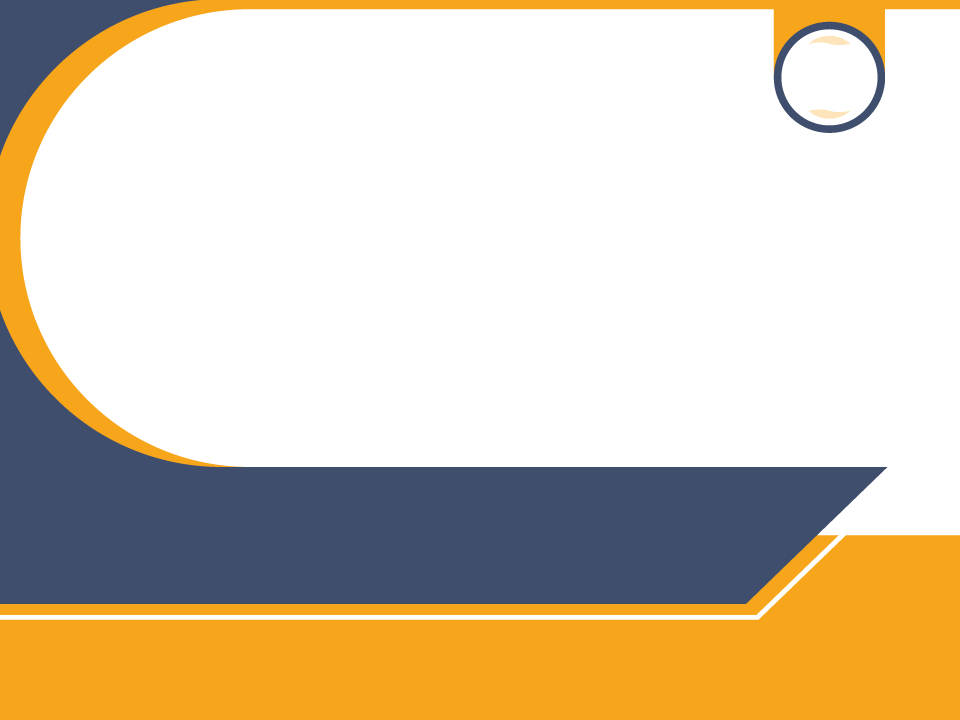 4조
중세 일본의 무사시대
21402110  신중섭
중세 일본의 무사시대
순서
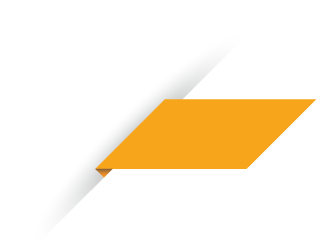 01
오다 노부나가 사후
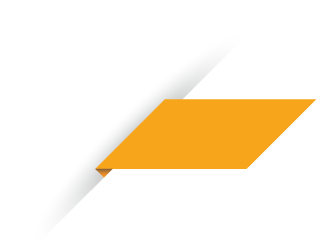 도요토미 히데요시
02
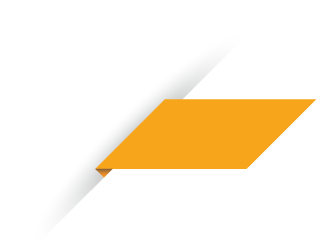 도요토미 히데요시의 집권
03
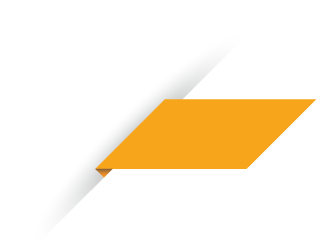 04
도요토미 가문의 몰락과 신정부수립
중세 일본의 무사시대
역사적 사건
1582
야마자키 전투
1582
혼노지의 변
1582
키요스 회의
1583
시즈가타케 전투
1590
오다와라성 전투
1592
분로쿠의 역(임진왜란)
1597
케이쵸의 역(정유재란)
1598
도요토미 히데요시 사망
1600
세키가하라 성 전투
1603
에도막부 수립
중세 일본의 무사시대
야마자키 전투
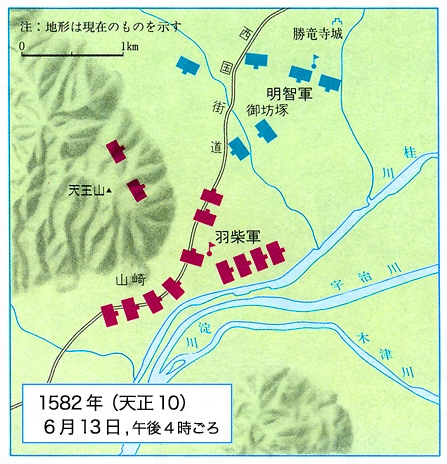 오늘날 야마자키 지역과 합성한 모습
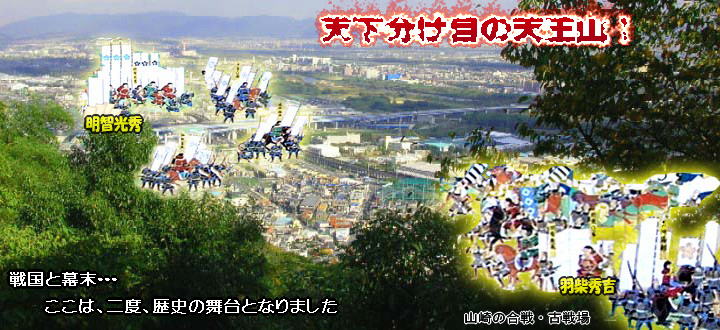 당시 전투 전개
중세 일본의 무사시대
키요스 회의
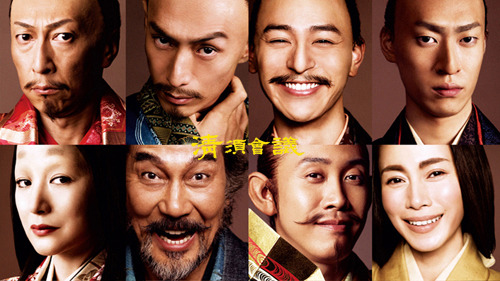 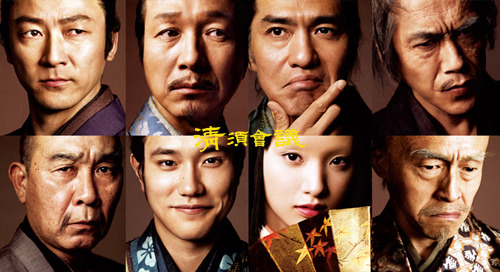 키요스 회의 영화 출현진
중세 일본의 무사시대
도요토미 히데요시
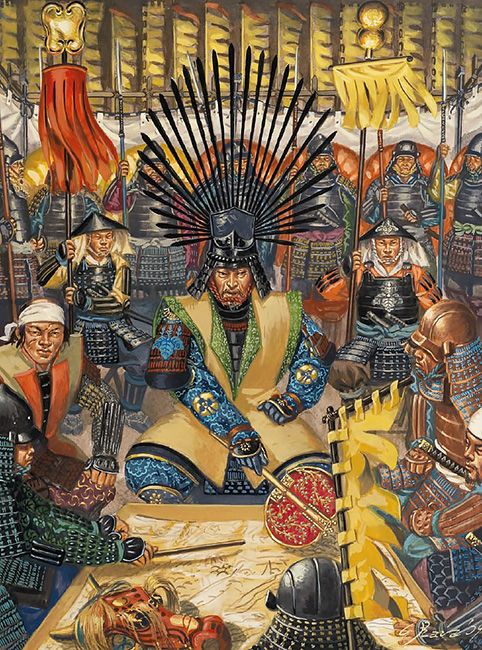 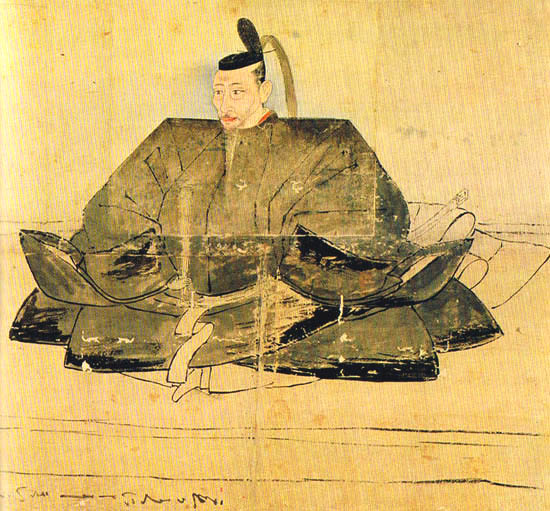 중세 일본의 무사시대
오다와라 성 전투
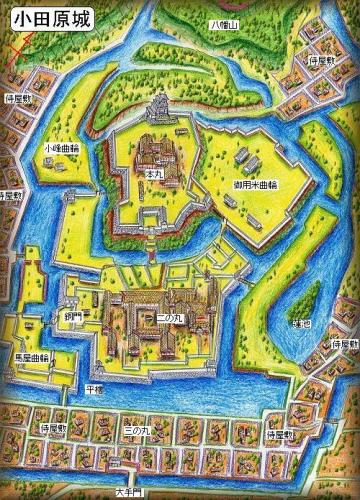 중세 일본의 무사시대
오사카 성 전투
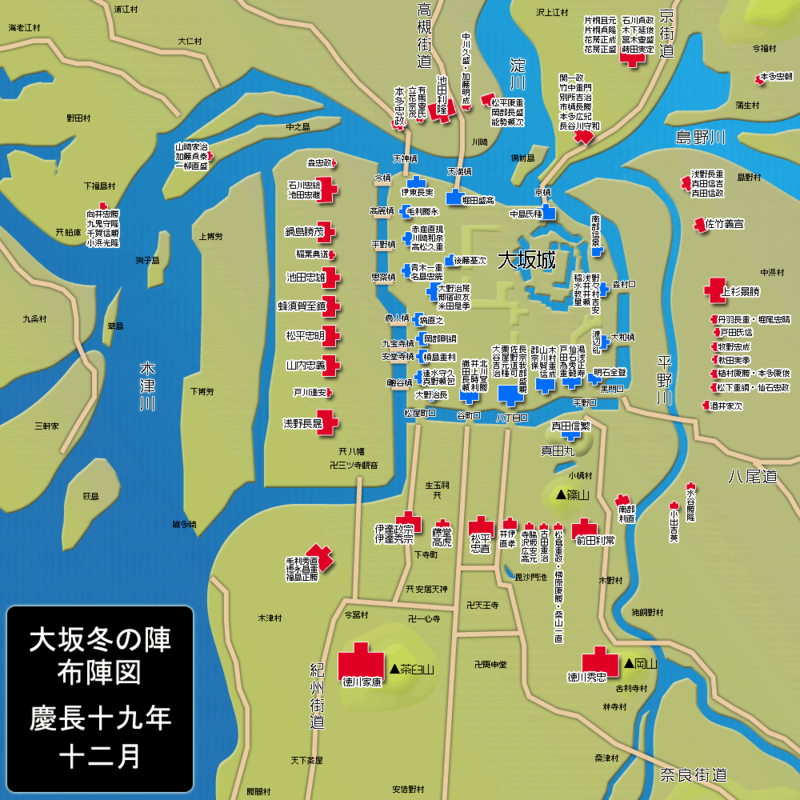 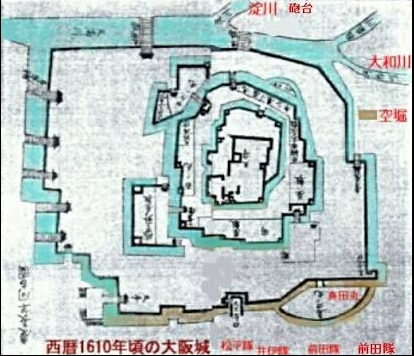 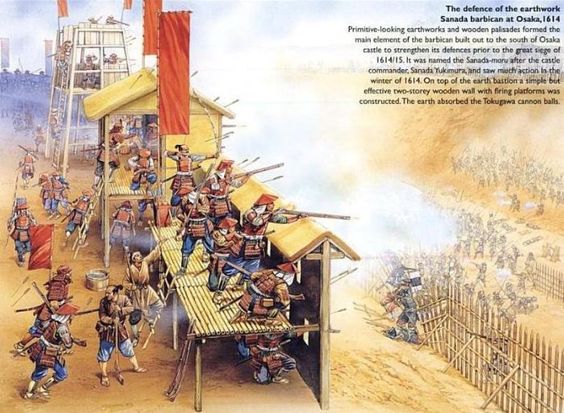 중세 일본의 무사시대
세키가하라 성 전투
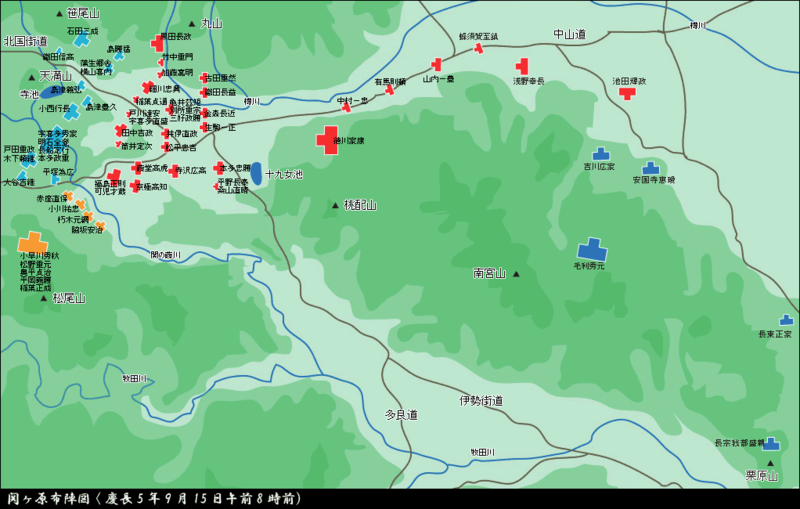 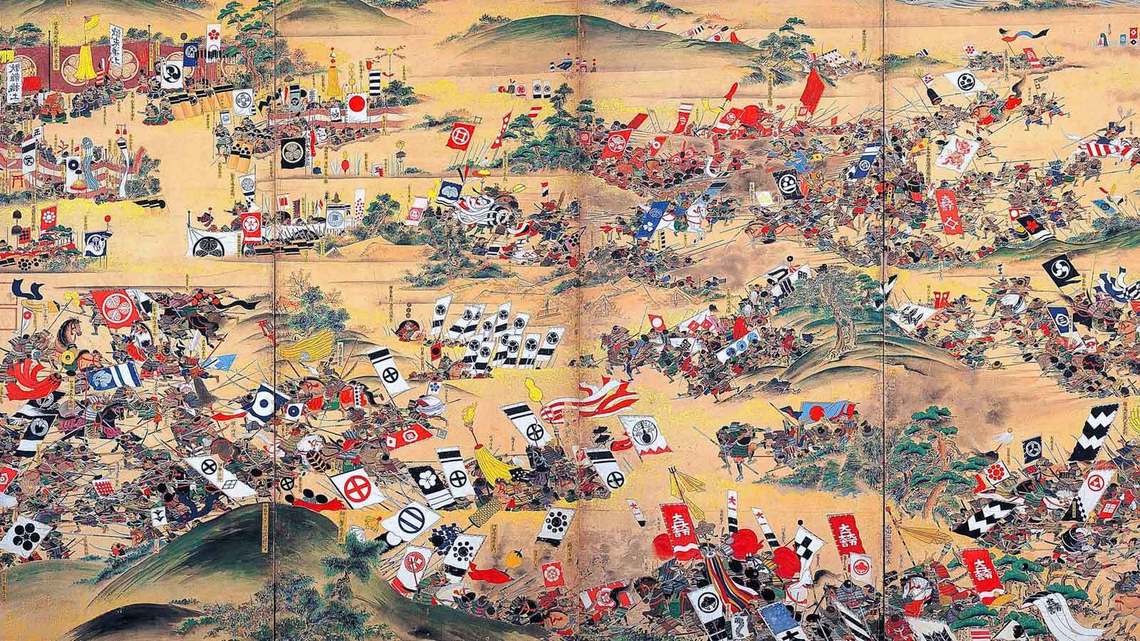 중세 일본의 무사시대
에도 막부 수립
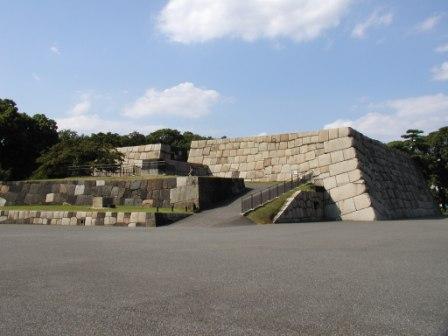 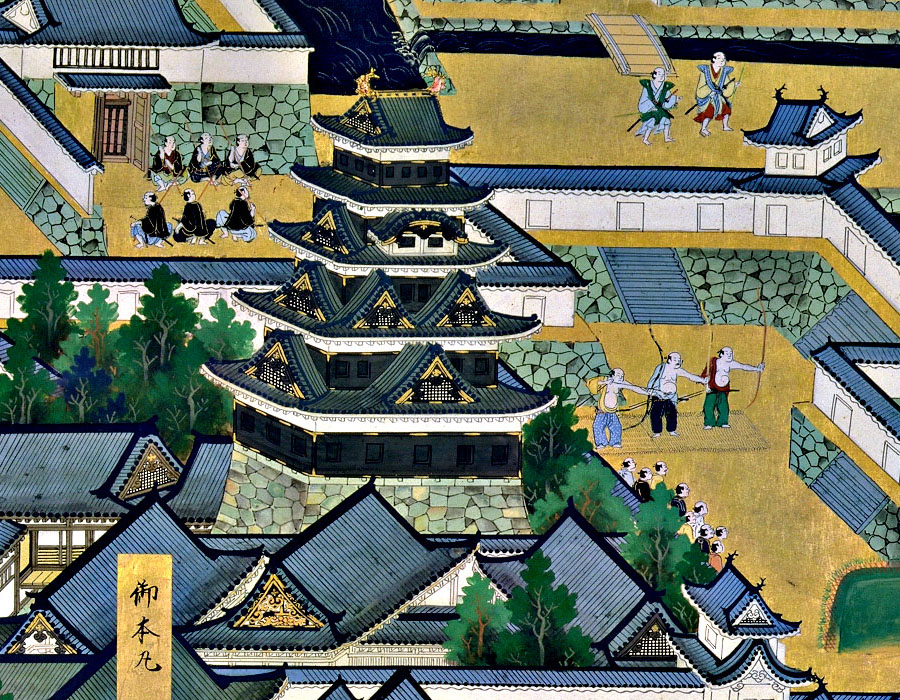